Мя́о
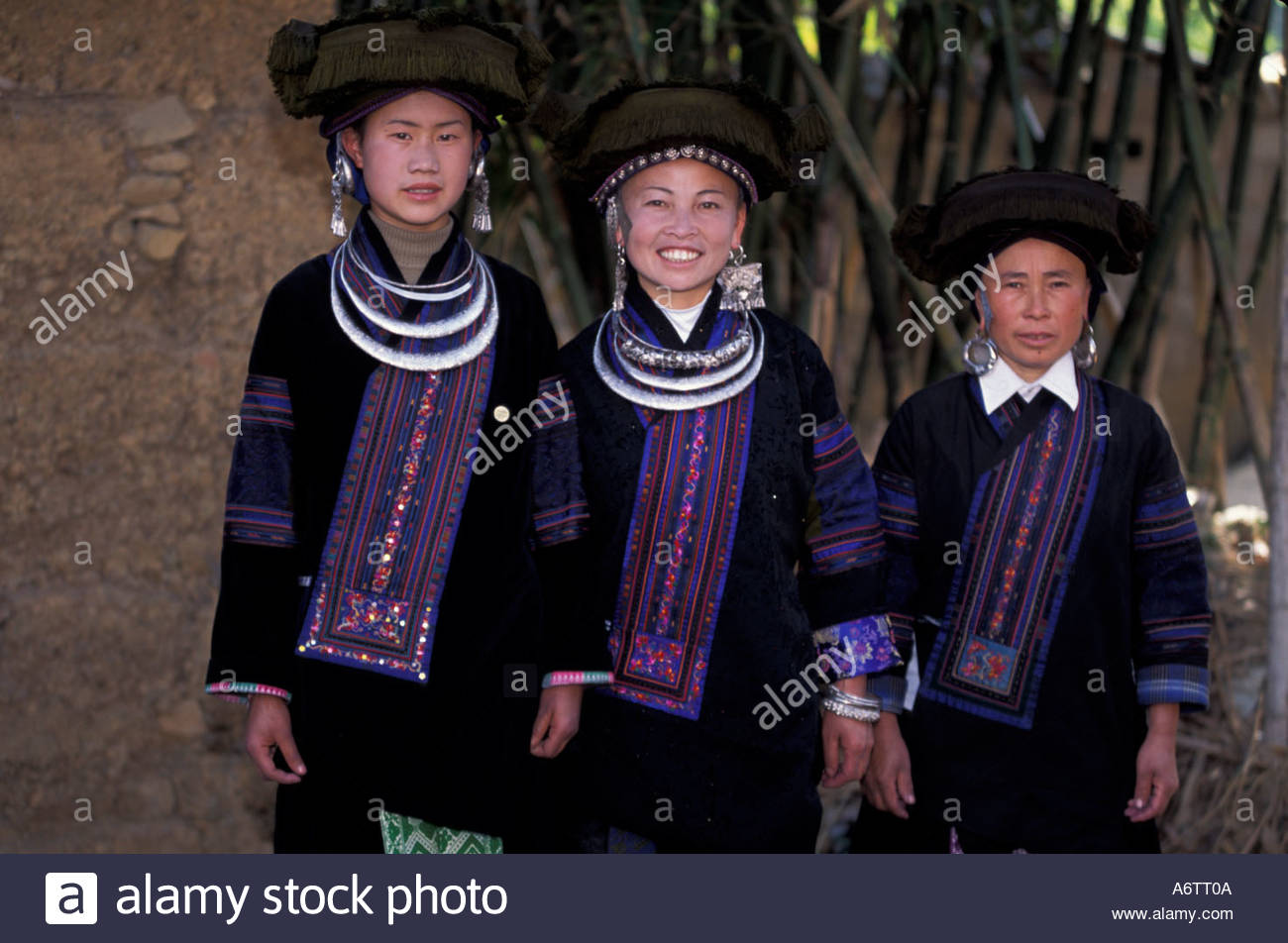 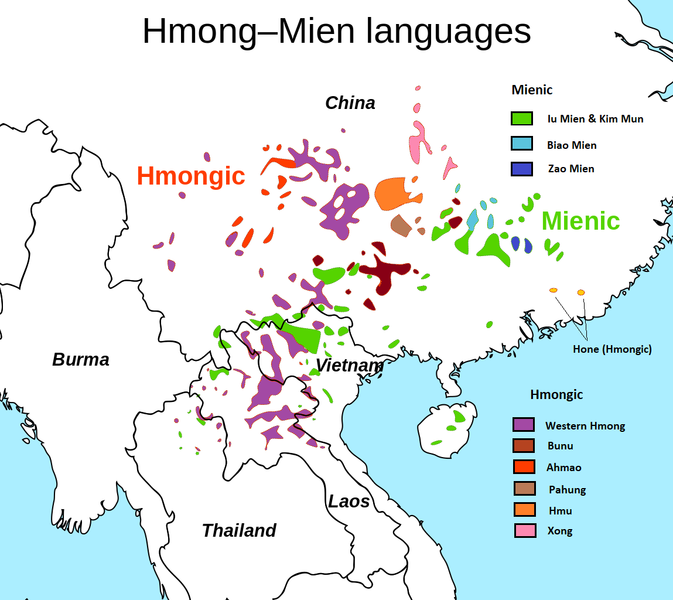 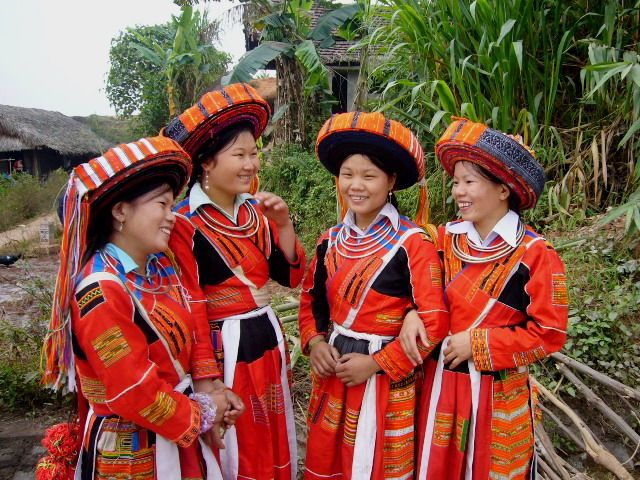 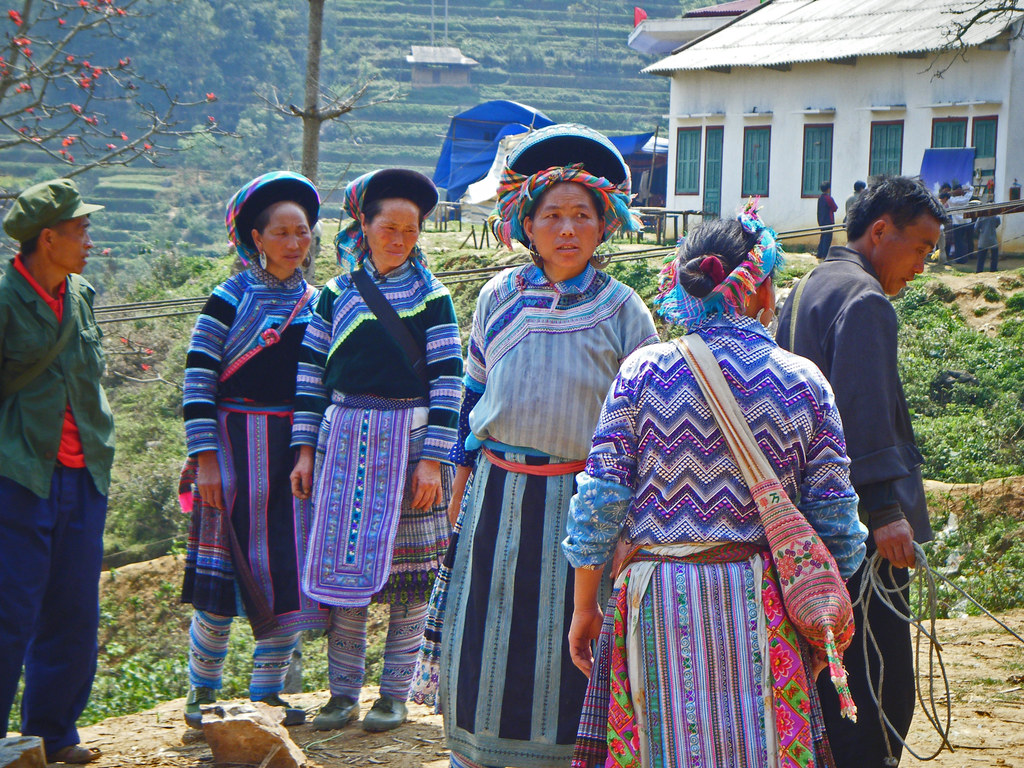 [Speaker Notes: Мяо більше використовують у Китаї, хмонґ — за кордоном
Hmong-Mien (Miao-Yao)
Hmongic (Miao) 
Mienic (Yao)

gh /q/, +l приблизно як +ш/с, +r ретрофлексні 
Тони]
Алфавіти
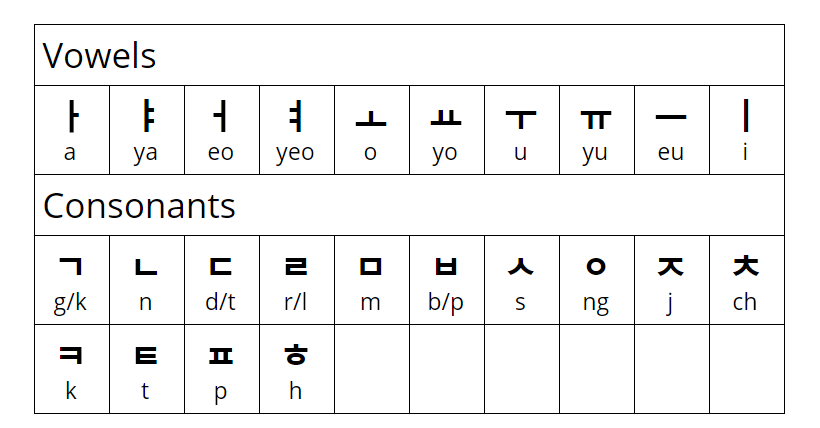 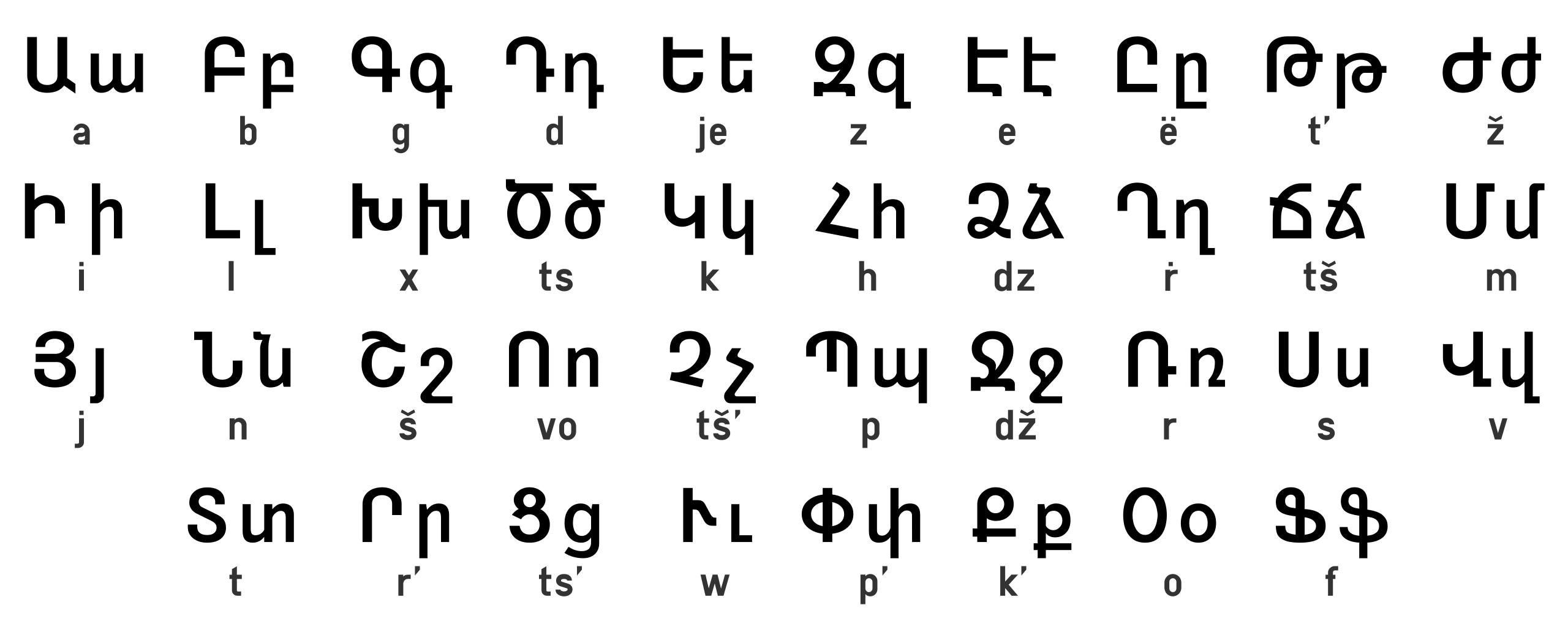 Հայերենի այբուբեն կամ Հայոց գրեր, հայերենի հնչյունաբանական գրերի համակարգը, որը ստեղծվել է Մեսրոպ Մաշտոցի կողմից հայերենի համար։ Գրերի գյուտը տեղի է ունեցել 405 թվականին։ 11-րդ դարից ի վեր հայերենի գրային համակարգում գրեթե փոփոխություններ չեն եղել։
한글은 조선의 4대 왕인 세종대왕이 창제한 한국어의 문자이며, 한글은 자음 14자, 모음 10자이다. 최초 세종이 한글을 만들었을 때 한글의 이름은 '훈민정음'(訓民正音)이다. 훈민정음은 '백성을 가르치는 바른 소리'라는 뜻이다. 재러드 다이아몬드는 한글은 독창성이 있고 과학적인 문자라고 칭찬하였으며, 노벨 문학상을 받은 펄 벅은 한글을 창제한 세종대왕은 '한국의 레오나르도 다 빈치'라며 극찬하였다.
[Speaker Notes: Вірменська і ханґиль]
Абджад / консонантна писемність
האלפבית העברי הנוכחי נמצא בשימוש מאז תקופת בית שני, במקום הכתב העברי העתיק, ומקורו בכתב הארמי. האלפבית העברי מונה 22 אותיות ועוד 5 אותיות סופיות. כתב זה משמש עד ימינו לכתיבת השפה העברית, יידיש, ארמית, לאדינו וערבית יהודית.
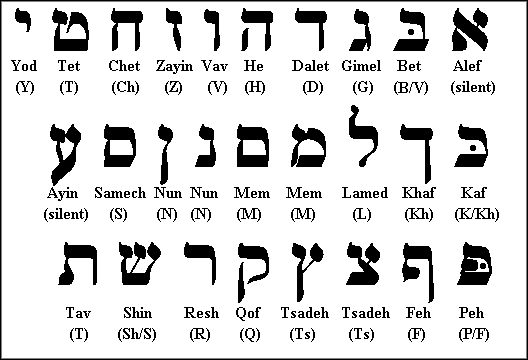 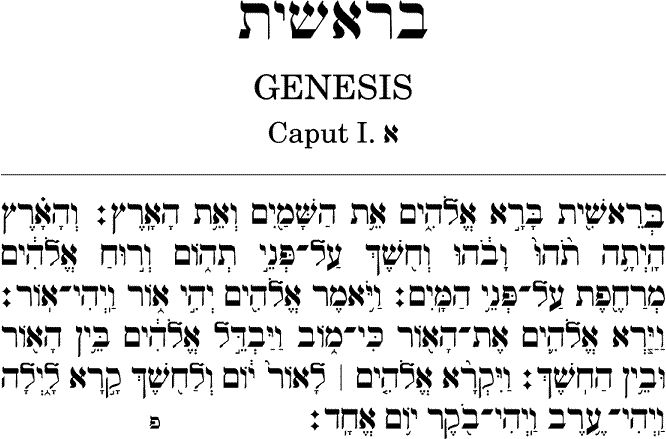 [Speaker Notes: Лише приголосні; зрідка + голосні
Іврит]
Абугіда
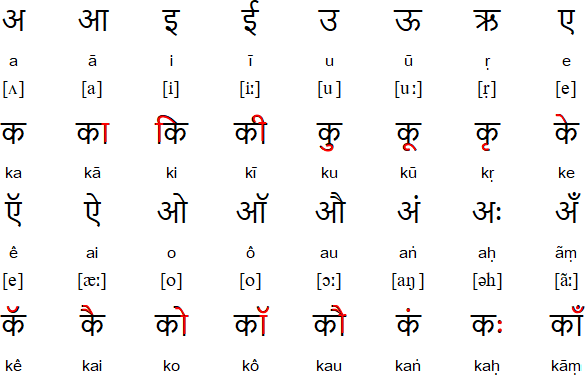 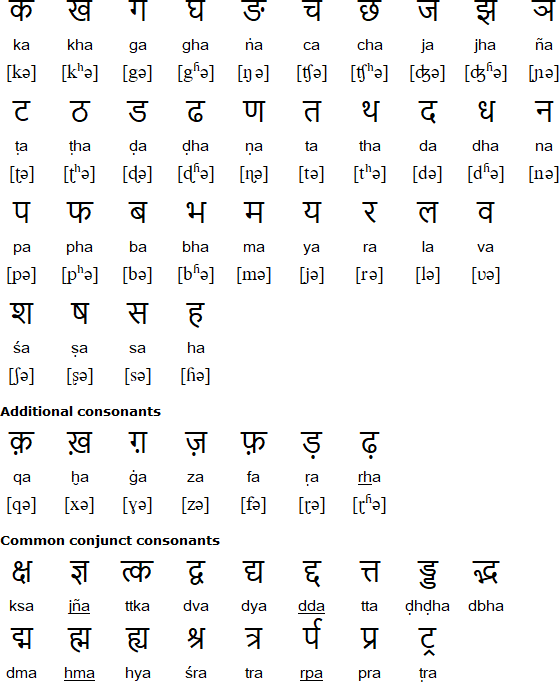 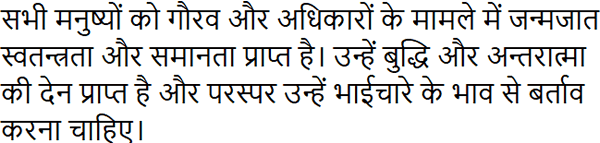 [Speaker Notes: Деванагарі (хінді + санскрит)]
Складове письмо
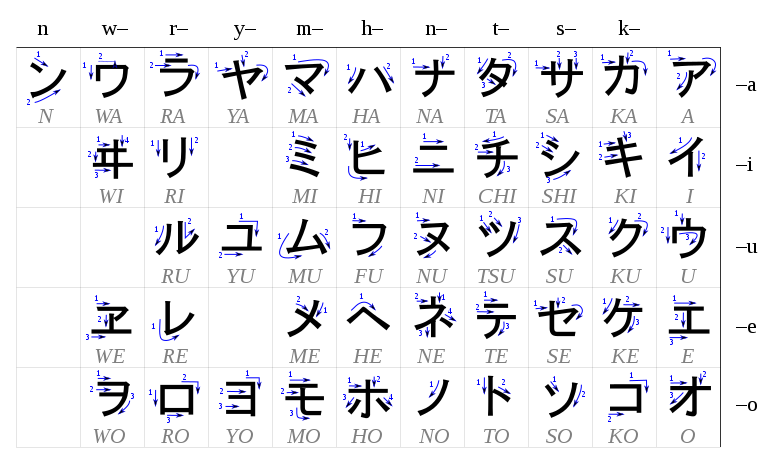 にほんごの クラスは かようびと もくようびです。
[Speaker Notes: Катакана (це японська, а не айнська).]
Логограма
历史上发展成熟而又代表高度文化的语素文字只有两河流域的楔形文字、古埃及的圣书字、中部美洲玛雅文字和中国的汉字。但楔形文字和圣书字早已废止和不再使用，汉字是当今世界上唯一仍被广泛采用的语素文字，在中國大陸、香港、澳門、新加坡、马来西亚、台灣等地使用。日本、朝鮮半島和越南曾長期使用漢語文言文和漢字。日文的平假名和片假名(音節文字)分別源自汉字的楷书及草书(大化革新時傳入)，现代日文也使用汉字穿插其中。過去在朝鮮文中通常用漢字來書寫由漢語、日語傳入的漢字詞；但如今韓國和中國朝鮮族已很少用，一般都轉由諺文(朝鮮語音素文字)書寫，朝鮮則完全不用漢字。
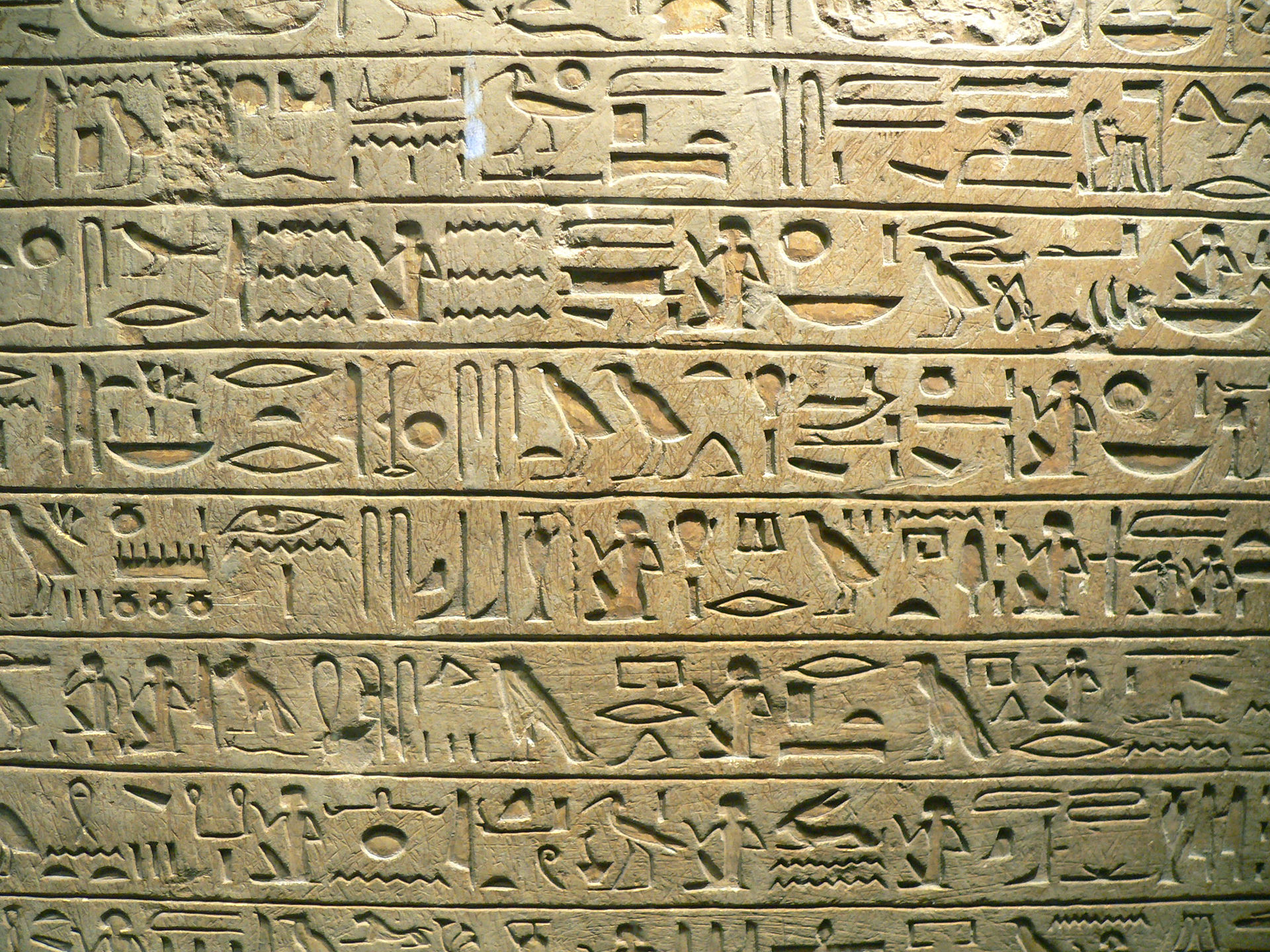 [Speaker Notes: Китайська
Єгипетська — логоконсонантна]
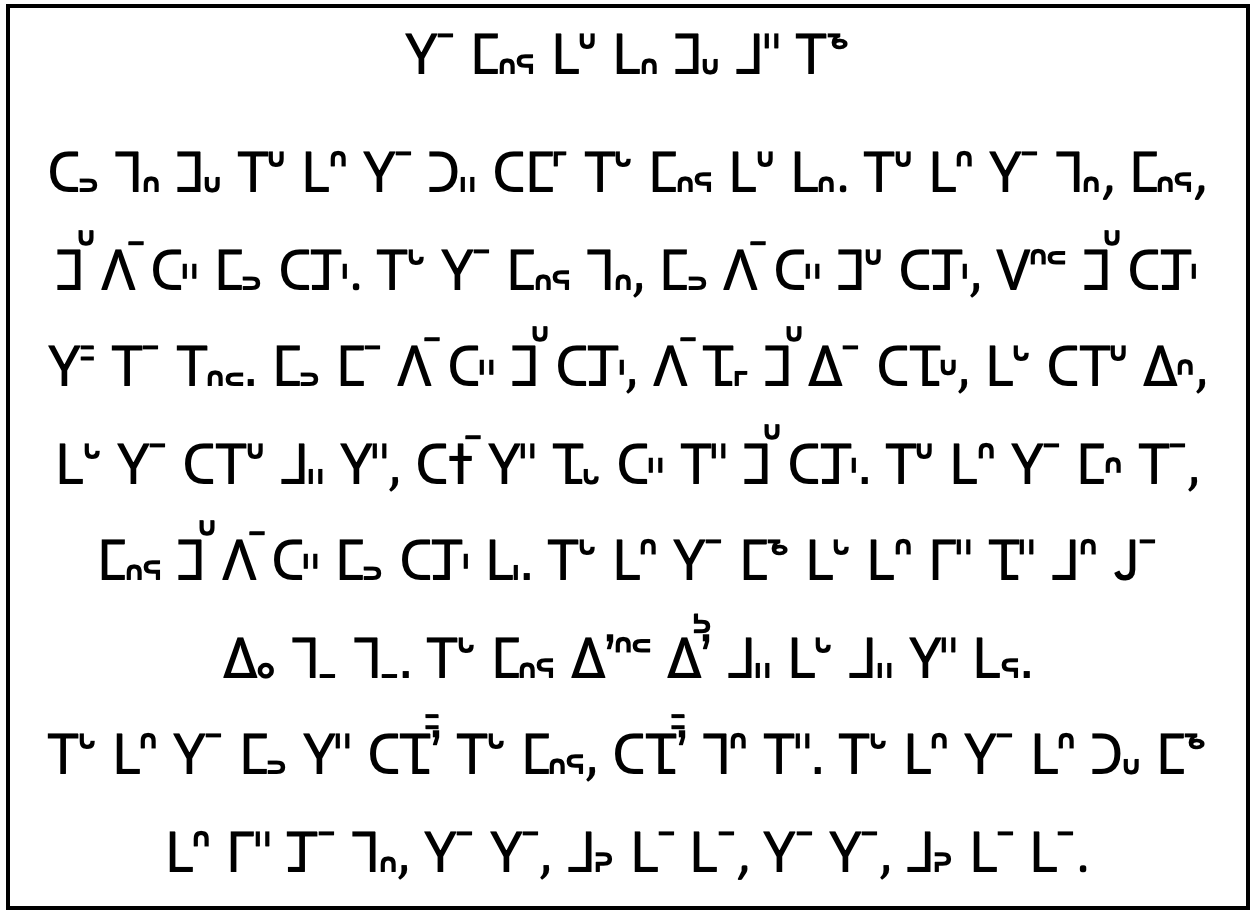 Прищава жаба, яка була мудрою

Кажуть, що якось ворона пішла побачитися з прищавою жабою. Ворона сказала: «Жабо, я хочу тебе з’їсти». Жаба сказала: «Ти хочеш мене з’їсти, але моє м’ясо дуже гірке. Якщо ти хочеш мене з’їсти, ти хочеш перенести мене он туди до струмка, до берега ставка з водою. Помий мене у воді, а тоді їж, щоб отримати мого м’яса». Ворона відповіла: «Жабо, я хочу тебе з’їсти, ось так!». Ворона витягнула голову вгору, сміючися: «ха-ха». Жаба стриб-нула, вскочила у ставок з водою і зникла. Ворона поблукала у воді, шукаючи жабу, пошукала її, але так і не дістала. Ворона просто витягнула голову, каркнула і сказала: «Ах-ах, усе дарма! Ах-ах, усе дарма!».
M	á á (13) bè-lá-lá
[Speaker Notes: Напрям + тип системи]
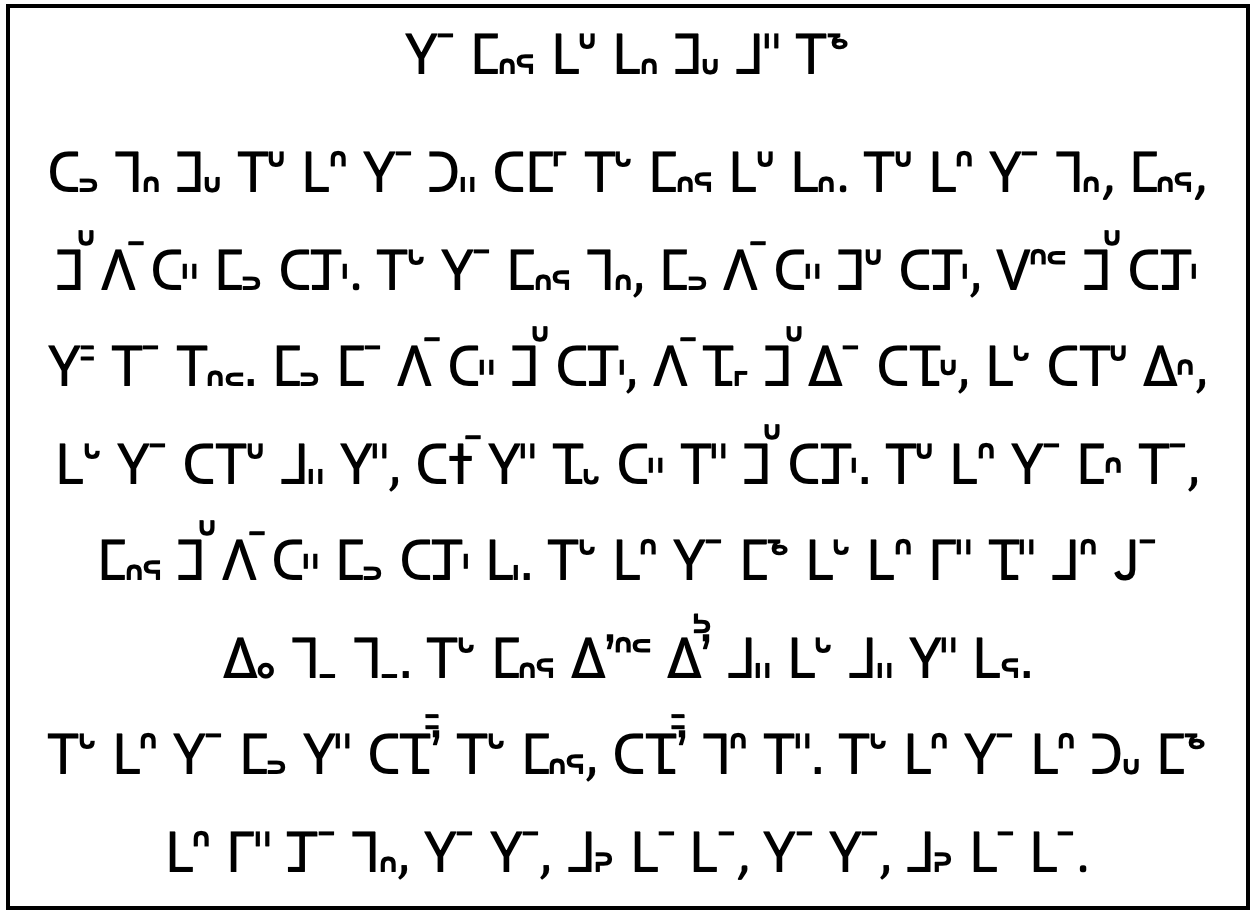 Прищава жаба, яка була мудрою

Кажуть, що якось ворона пішла побачитися з прищавою жабою. Ворона сказала: «Жабо, я хочу тебе з’їсти». Жаба сказала: «Ти хочеш мене з’їсти, але моє м’ясо дуже гірке. Якщо ти хочеш мене з’їсти, ти хочеш перенести мене он туди до струмка, до берега ставка з водою. Помий мене у воді, а тоді їж, щоб отримати мого м’яса». Ворона відповіла: «Жабо, я хочу тебе з’їсти, ось так!». Ворона витягнула голову вгору, сміючися: «ха-ха». Жаба стриб-нула, вскочила у ставок з водою і зникла. Ворона поблукала у воді, шукаючи жабу, пошукала її, але так і не дістала. Ворона просто витягнула голову, каркнула і сказала: «Ах-ах, усе дарма! Ах-ах, усе дарма!».
M	á á (13) bè-lá-lá
I	á-jìeu lú-lì (9) báo-táng
[Speaker Notes: Уже цілком видно структуру.
Далі за подібними символами нескладно ]
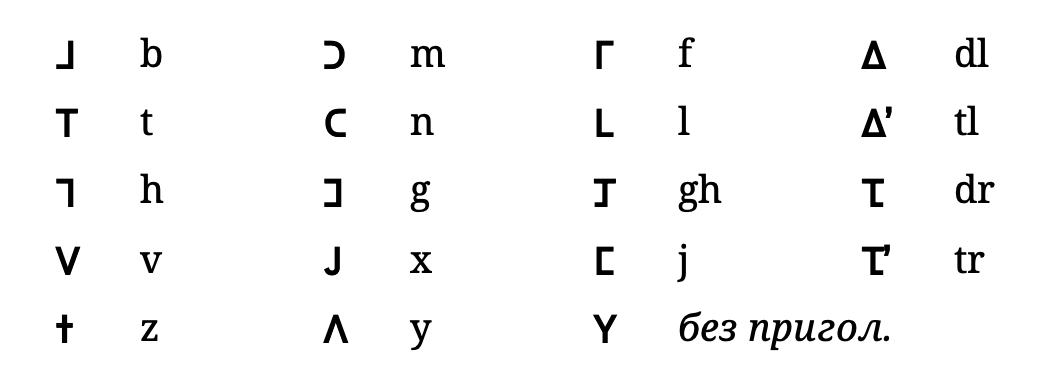 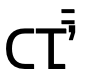 ⁿtrīeh =
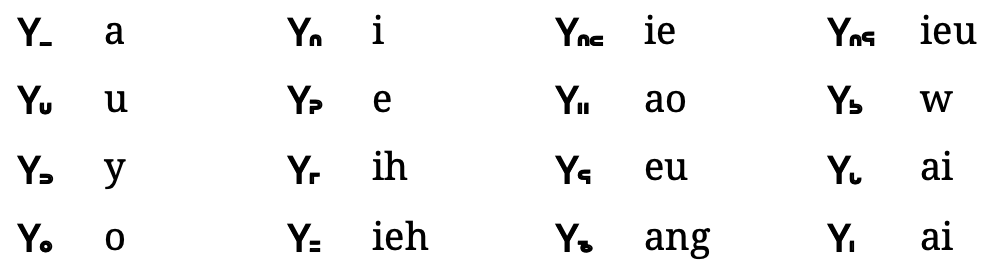 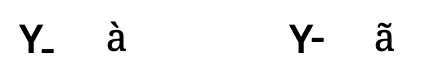 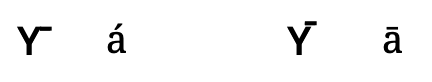 nỳ hì, á bõ lào jỳ yā xāo jỳ tá ghái ⁿdrìh
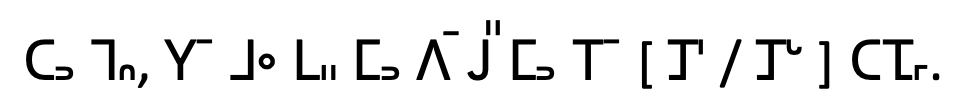 [Speaker Notes: в межах задачі неможливо визначити різницю між двома варіантами запису ai]
[Speaker Notes: базовий порядок слів: підмет — присудок — додаток;
прикметник стоїть після відповідного іменника;
час і рід не позначаються;
tái і tú позначають початок іменної групи;
для слів сказати і відповісти перед прямою мовою можуть вказувати непрямий додаток;
катенативні дієслова (хотіти, піти) стоять перед дієсловами, які вони описують.]
О́ко
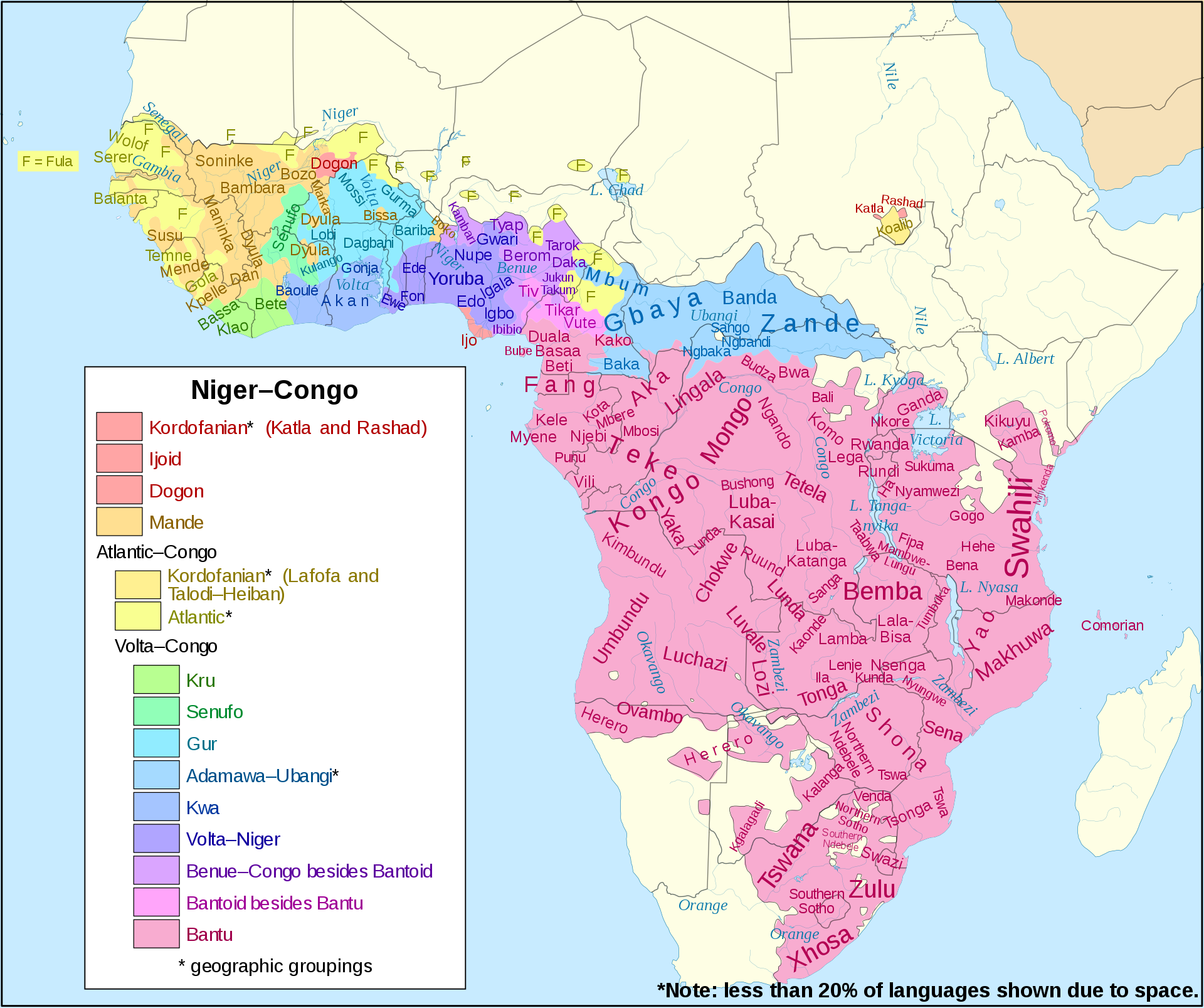 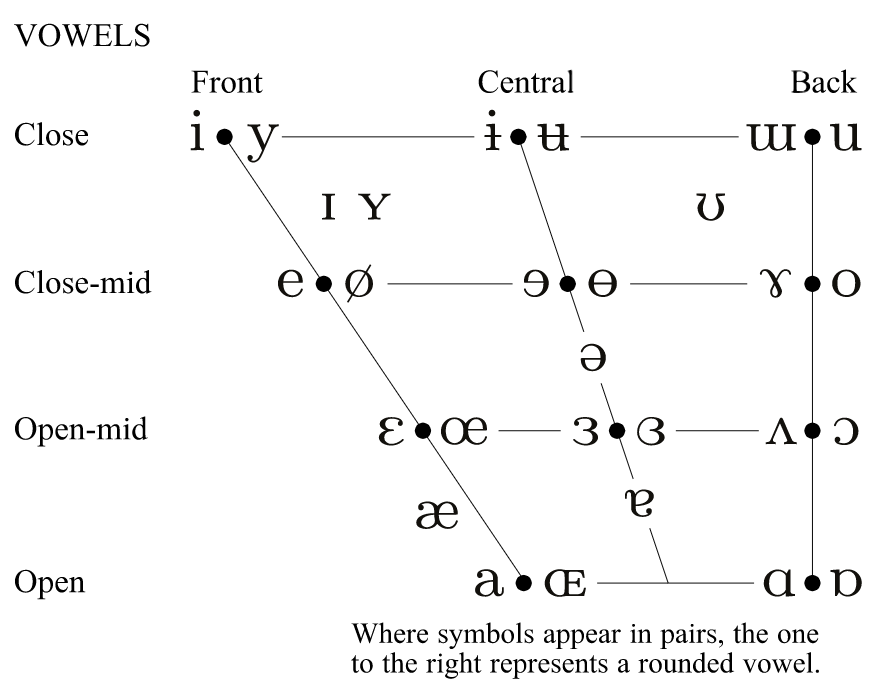 [Speaker Notes: Volta-Niger, поруч з Yoruba, Edo. Більшість носіїв також знають йоруба. Звернути увагу на *note]
1 спати
1 могти
4 знати
2 вести
5 вітати
3 бачити
1 вертатися
1 підмітати
1 відвідувати
3 одружуватися
2 вчити
1 брати
1 запрошувати
4 стежити
[Speaker Notes: Все дуже дивно і неясно, тому принаймні порахуємо корені,
В око видно yɛrɛ, gba, gam, din]
1 спати
1 могти
4 знати
2 вести
5 вітати
3 бачити
1 вертатися
1 підмітати
1 відвідувати
3 одружуватися
2 вчити
1 брати
1 запрошувати
4 стежити
[Speaker Notes: Все дуже дивно і неясно, тому принаймні порахуємо корені]
[Speaker Notes: Відсутніість суфікса корелює з відсутністю додатка]
[Speaker Notes: ya – його
ba – їх
to, tu – нас]
його – -ya
їх – -ba
нас — -tɔ/-tu
[Speaker Notes: Підмети, схоже, на початку (у 26, 27, 15,16 лишилися тільки вони): 26 і 15 — таке ж чергування ɔ/u. Імовірно, звідти ж 27 і 12 та 7 і 16/17. Звідси 6 за схожістю на 7, хоча дивне maaka (але воно може відповідати maaka в 20)]
його – -ya
їх – -ba
нас — -tɔ/-tu
мене — -mɔ
тебе — -wɔ
я — ɛ/i + ma?
ти — ɔ/u
він — a/e
вони — bɛ
[Speaker Notes: aka/eke, da/de, ma/me]
Гармонія голосних: передні —задні,
Фінська

pos + ahta + (t)a → posahtaa
räj + ahta + (t)a → räjähtää

sih + ahta + (t)a → sihahtaa
sih + ise + (t)a → sihistä
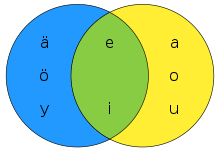 [Speaker Notes: Не зовсім гармонія в цій задачі, але віддалено нагадує
Тюркські, фінські
Some languages have more than one system of harmony. For instance, Altaic languages are proposed to have a rounding harmony superimposed over a backness harmony.]
Гармонія голосних: огублені — неогублені
Турецька
[Speaker Notes: Схоже, що типово для тих мов, де і так є передньо-задні.
Огубленість тут іде не по всьому слову, а залежить для суфікса лише від попередньої голосної]
Гармонія голосних: відкриті — закриті
Лугья (нігеро-конглезька)

-tsom-el-a	«протикати»
-rek-el-a	«ставити пастку»
-bis-il-a	«ховатися»
-fu:ng-il-a	«замикати»
-ba:mb-il-a	«розповсюджуватися
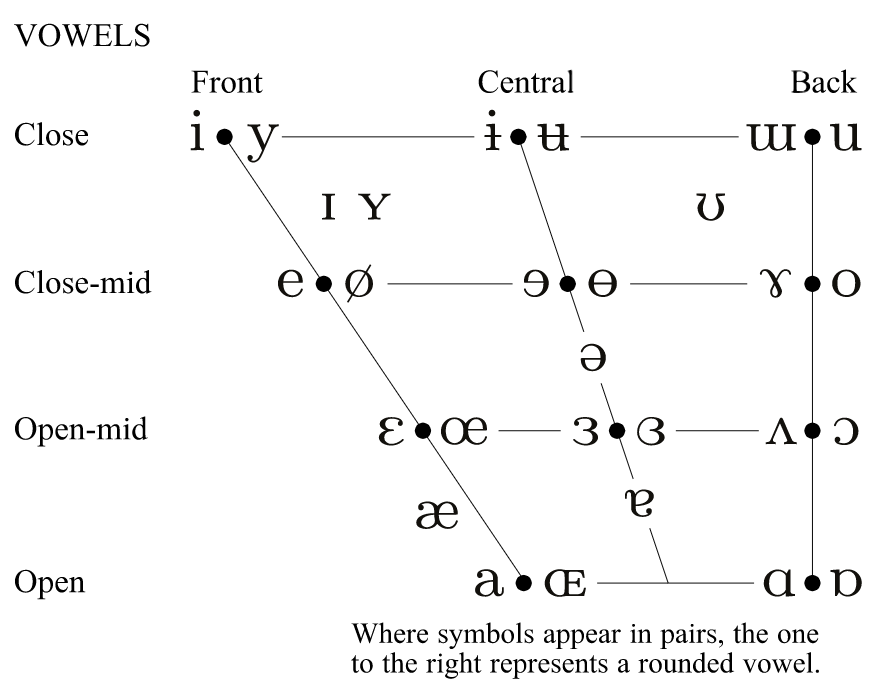 [Speaker Notes: Також високі — низькі
Суфікс il підіймається до el після e/o]
його – -ya
їх – -ba
нас — -tɔ/-tu
мене — -mɔ
тебе — -wɔ
я — ɛ/i + ma?
ти — ɔ/u
він — a/e
вони — bɛ
[Speaker Notes: У більшості суфіксів з’являються парні. + we/wa + якщо]
його – -ya
їх – -ba
нас — -tɔ/-tu
мене — -mɔ/-mu
тебе — -wɔ/-wu
я — ɛ/i + ma/me?
ти — ɔ/u + we?
він — a/e
вони — bɛ
[Speaker Notes: ma/me/wa/we виявляються майбутнім часом (у т.ч. умовним)]
його – -ya
їх – -ba
нас — -tɔ/-tu
мене — -mɔ/-mu
тебе — -wɔ
я — ɛ/i + ma/me
ти — ɔ/u + we
він — a/e
вони — bɛ
[Speaker Notes: Більшість морфем мають по дві форми: одну вживають з коренями, перша голосна яких за­крита (u, i, e), а інші — з коренями, перша голосна яких відкрита (a, ɔ, ɛ):]
Галкоме́лем
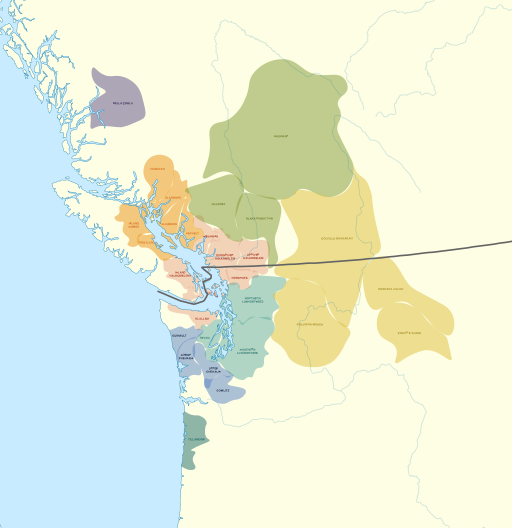 [Speaker Notes: Мапа на початок 19 століття, в середині 19 ст була хвиля англомовних поселенців. Кордон між Канадою та США. Галкомелем — більшість рожевих плям посередині.
Спрощений запис? Americanist phonetic notation
Кількасот людей — як результат revitalization]
[Speaker Notes: niʔ і підмет на початку (крім «він», звичайно ж)]
[Speaker Notes: Прямий і непрямий додаток. Для X Y – X є прямим
Прямий займенник має бути в дієслові. — одразу на наступний з коренями,]
[Speaker Notes: Два корені поки не виділяються, але тепер видно суфікси ɬc та əs]
[Speaker Notes: Видно всі суфікси і те, що θam + əs = θa:m
t / ət – можливі дві моделі 
з включенням ə до коренів (як тут). Тоді кажемо, що голосна приєднується після приголосної. 
з включенням його до частини суфіксів (так у авторському розв’язку. Тоді треба сказати, що дві шви «скорочуються».]
[Speaker Notes: Видно всі суфікси і те, що θam + əs = θa:m
t / ət – можливі дві моделі 
з включенням ə до коренів (як тут). Тоді кажемо, що голосна приєднується після приголосної. 
з включенням його до частини суфіксів (так у авторському розв’язку. 
В обох випадках треба сказати, що дві шви «скорочуються».]
Наканáйська мова
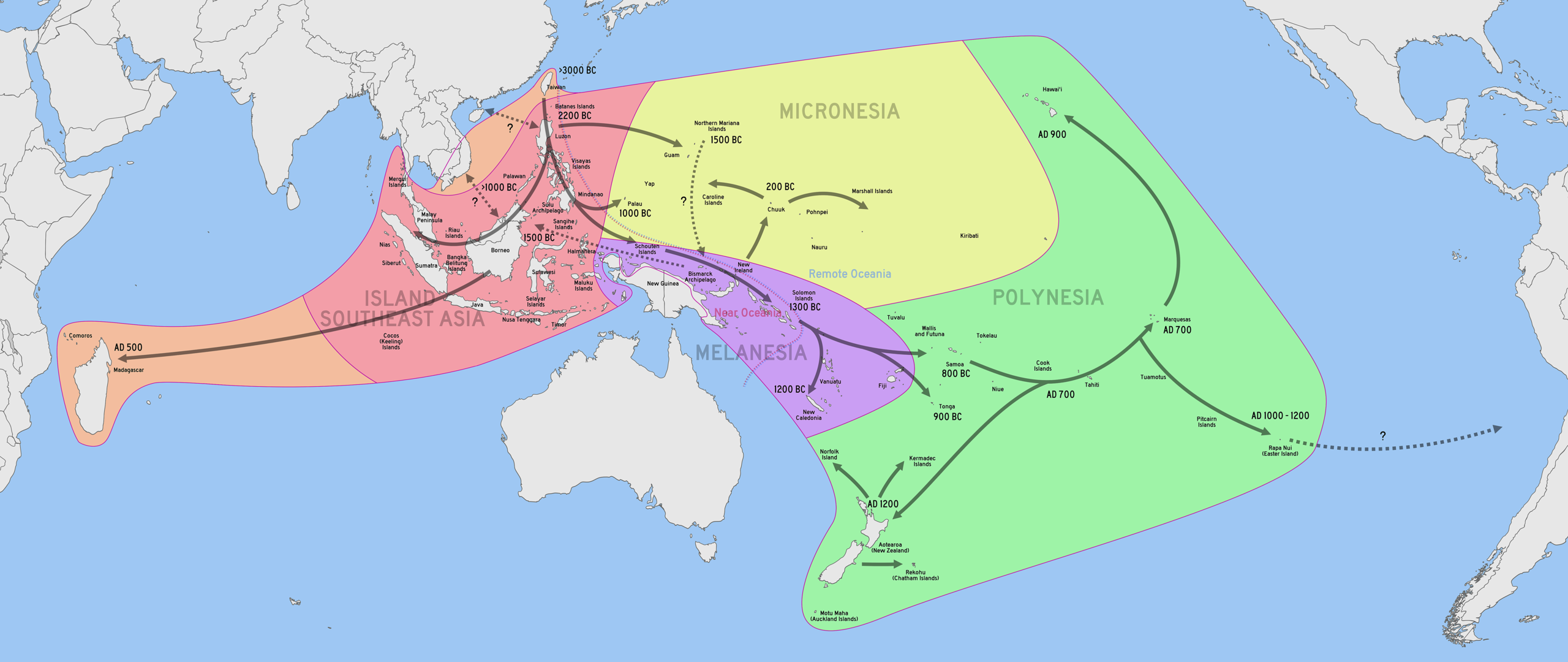 [Speaker Notes: n у мові зникла, перейшла в l, тому лакалайська
Most Austronesian languages lack a long history of written attestation. This makes reconstructing earlier stages—up to distant Proto-Austronesian—all the more remarkable. The oldest inscription, dated to the mid-6th century AD at the latest, is the first attestation of any Austronesian language.
Справа від ПНГ Індонезія, кордон прямо такий вертикальний]
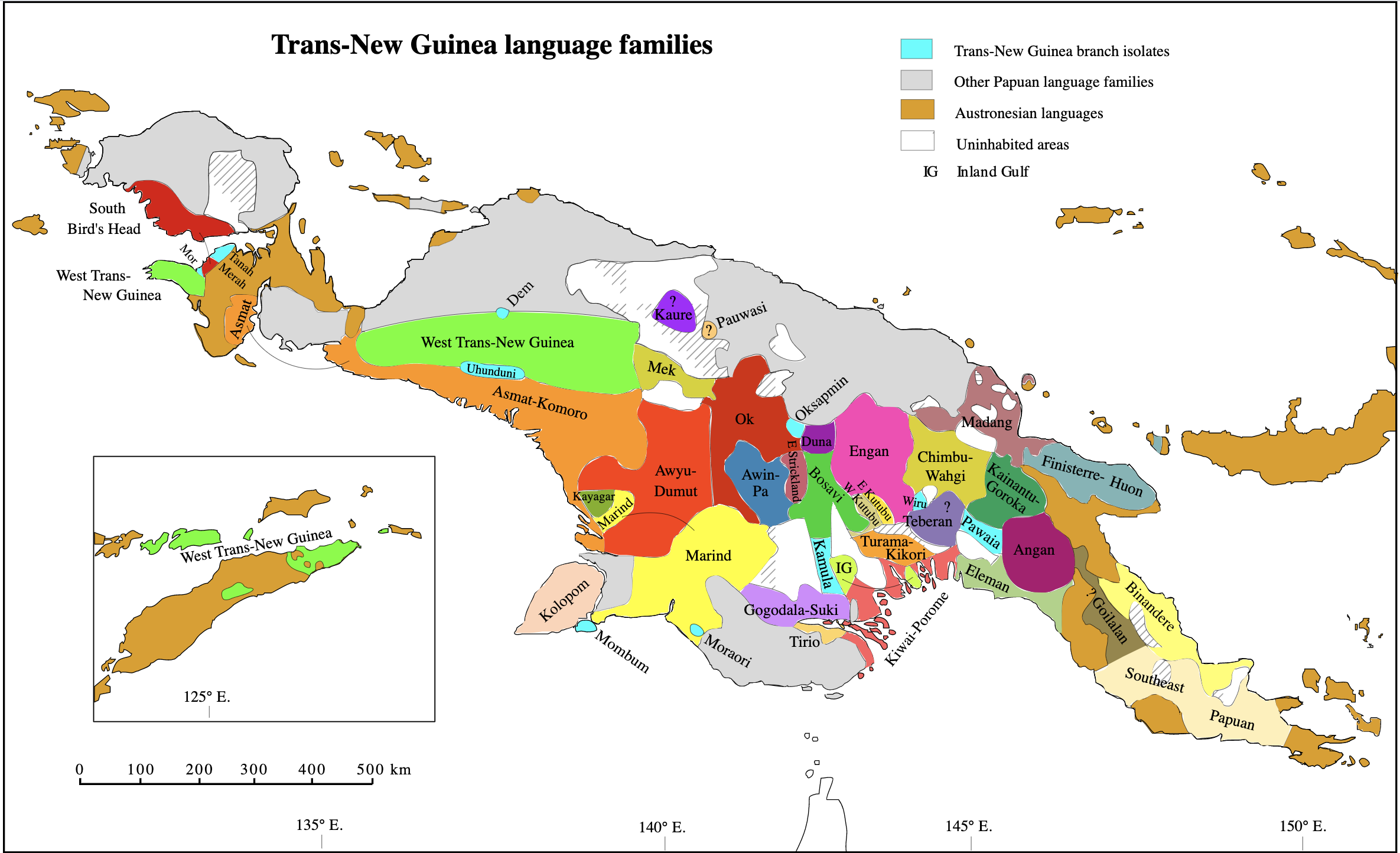 [Speaker Notes: 2019 – the most rural, only 13.25% of people live in urban centres. There are 851 known languages in the country, of which 11 now have no known speakers. Most of the population live in customary communities. The country is one of the world's least explored, culturally and geographically. It is known to have numerous groups of uncontacted peoples, and researchers believe there are many undiscovered species of plants and animals in the interior.
+>200 langs in Indonesian part (Papua conflict)
Наканайська на довгому хвості справа]
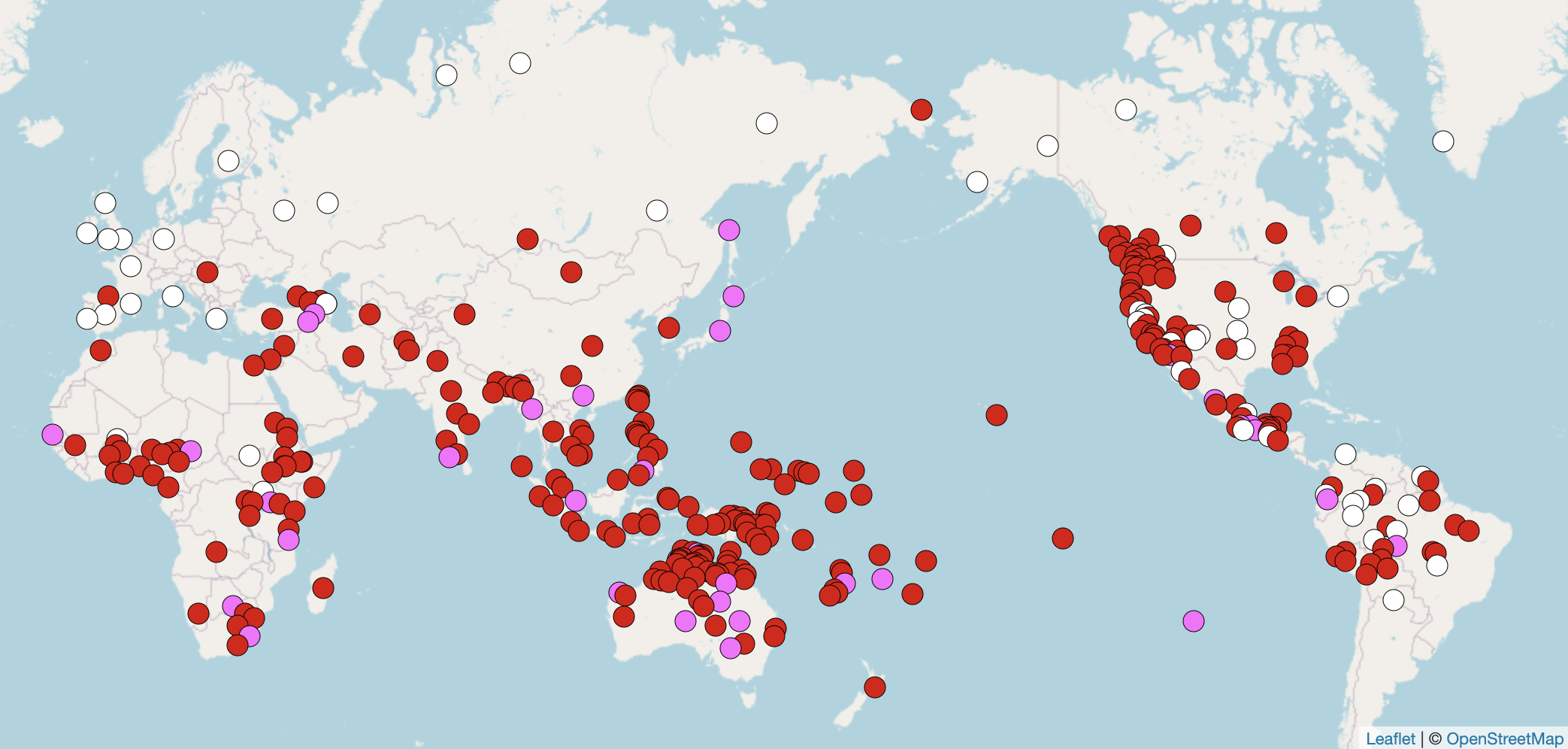 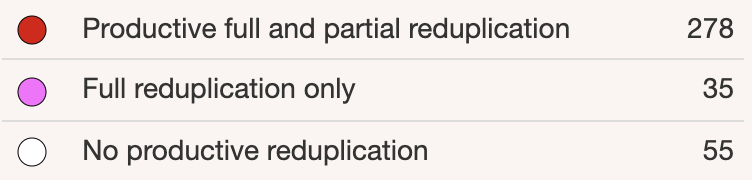 [Speaker Notes: Редуплікація: https://wals.info/feature/27A#2/28.3/149.2
У Європі угорська і баскійська
Всередині мб фонологічні процеси; може бути застосоване двічі з двома різними функціями
Функції: множина, very, зміна частини мови, туди-сюди, тривалість, diminutive, приблизність,]
[Speaker Notes: Кидаються в очі l i r у четвірній групі]
[Speaker Notes: Ясенні схожі на наші зубні. Вони тут такі, як в англійській. р trill
В JK і полінезійських мовах зазвичай одна приголосна з алофонами р і л. Європейські мови часто мають по одній. У нас є протиставлення м’яких і твердих, тому фактично ми маємо по дві. 
In North America, a majority of languages do not have rhotics at all and there is a wide variety of lateral sounds though most are obstruent laterals rather than liquids. Most indigenous Australian languages are very rich in liquids, with some having as many as seven distinct liquids. They typically include dental, alveolar, retroflex and palatal laterals, and as many as three rhotics.
Деякі мови не мають взагалі]
[Speaker Notes: У лівій колонці a у кінці двох слів, у правій — a перша. З i навпаки.]
e–a
i–e
e–o
o–a
a–i
o–e
o–u
e–u
u–i
e–i
[Speaker Notes: У лівій колонці a у кінці двох слів, у правій — a перша. З i навпаки.]
a > o > e > u > i
V1 < V2
V1 > V2
e–a
i–e
e–o
o–a
a–i
o–e
o–u
e–u
u–i
e–i
[Speaker Notes: У лівій колонці a у кінці двох слів, у правій — a перша. З i навпаки.]
однакові склади або містить h
містить l або r
ієрархія голосних
Дíрбал
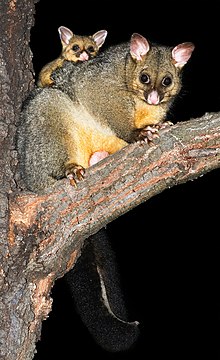 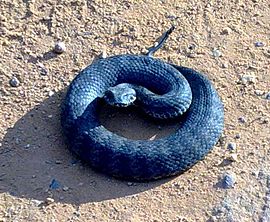 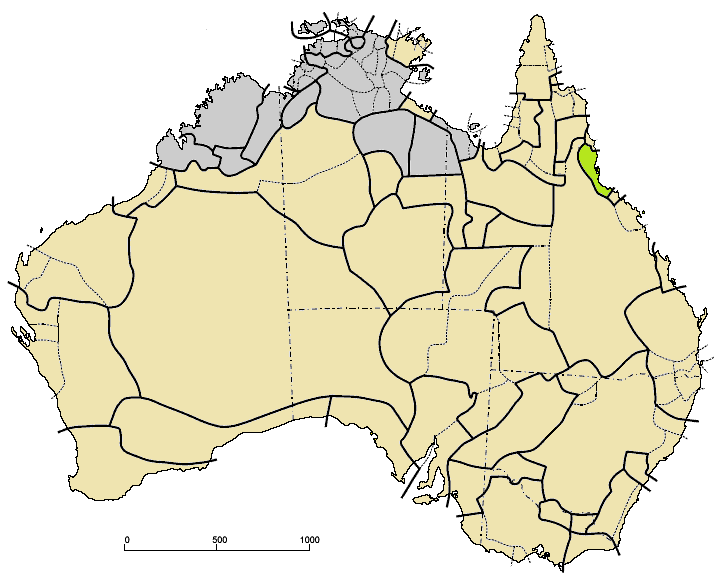 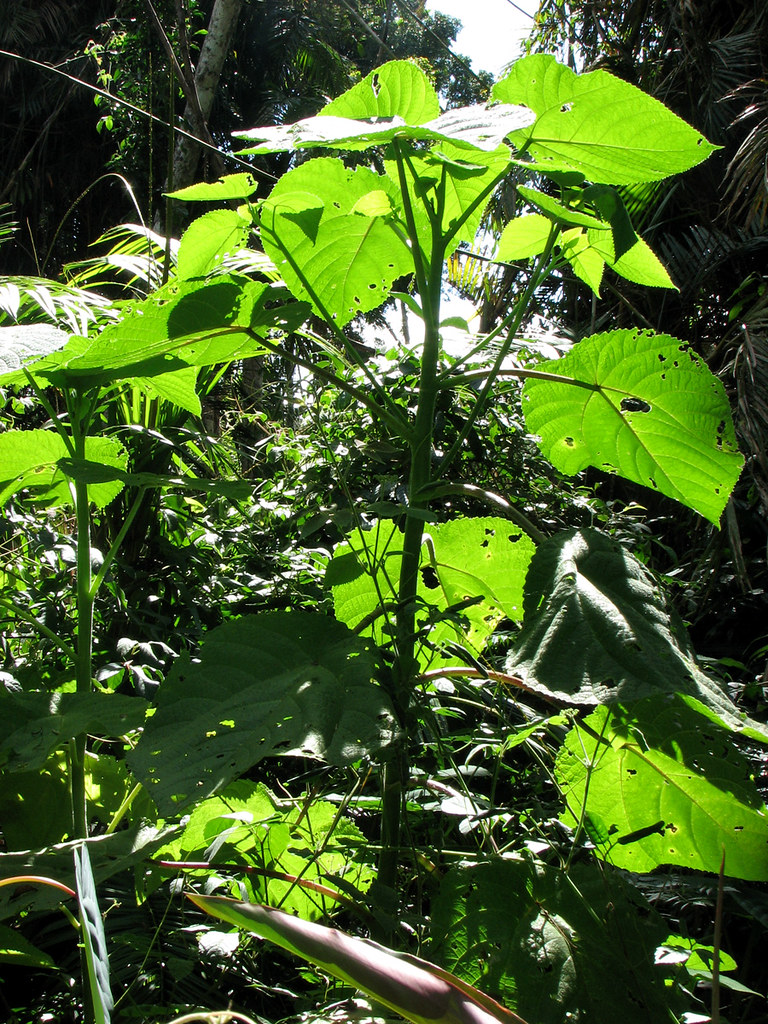 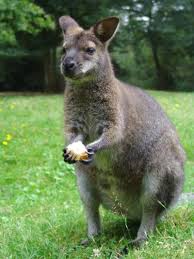 [Speaker Notes: Жовте — пама-ньюнгські (всього близько 300 мов), зелене — дірбалова гілка]
[Speaker Notes: Одразу видно артиклі(?) + дієслово останнє без жодних варіацій]
[Speaker Notes: Рідкісна схема OSV, означення після означуваного слова, каузативне дієслово від прикметника+man (д3 і пр12, д1 і пр15)]
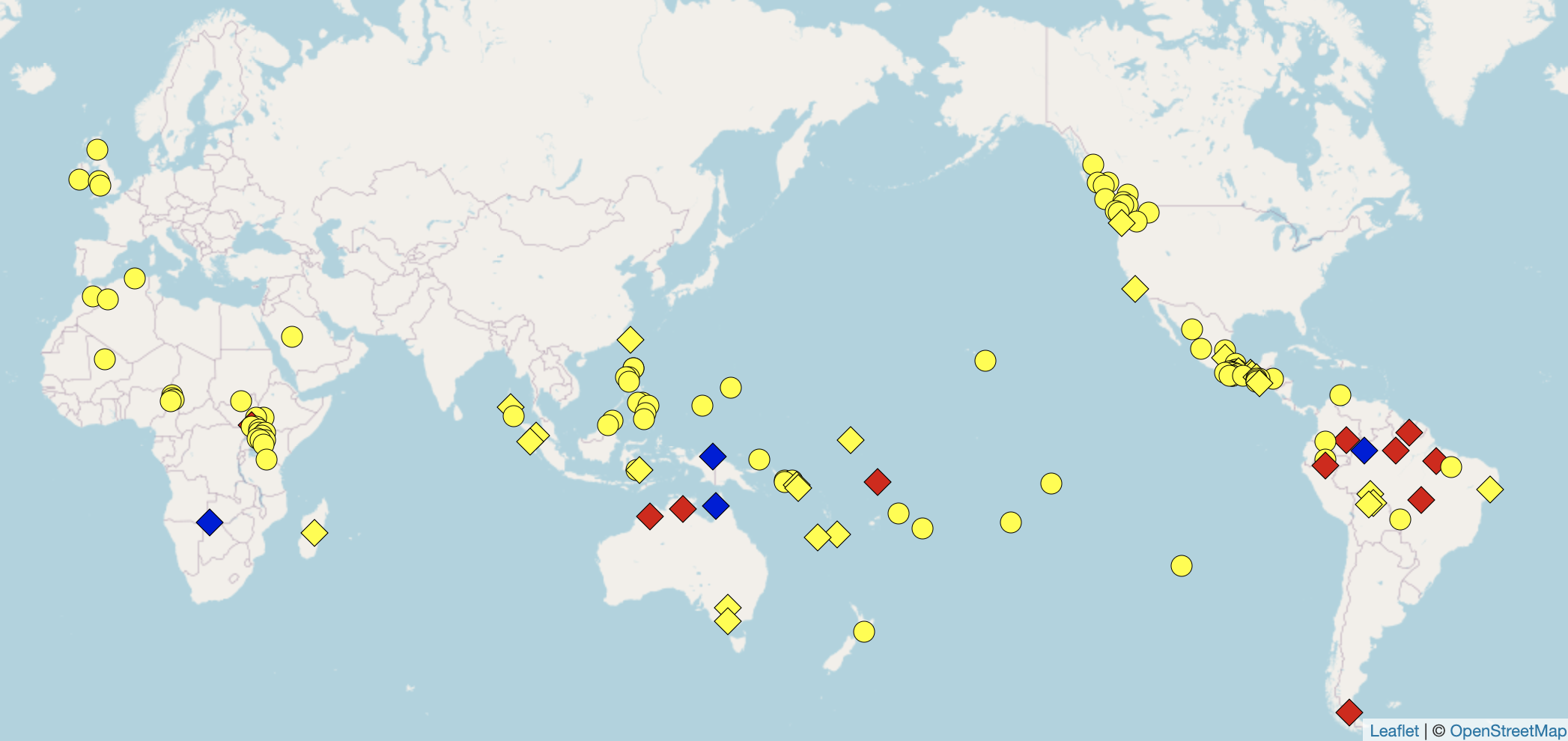 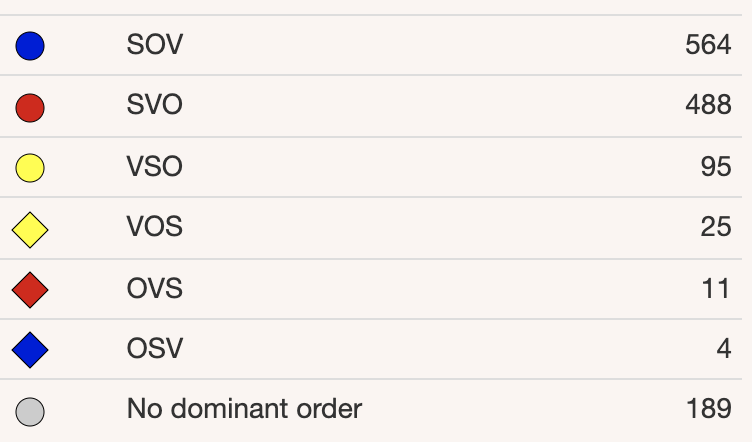 [Speaker Notes: Wik-Ngathan language – інша пама-ньюнгська]
[Speaker Notes: Від чого залежать артиклі?]
[Speaker Notes: + завдання 1 + завдання 2(?)]
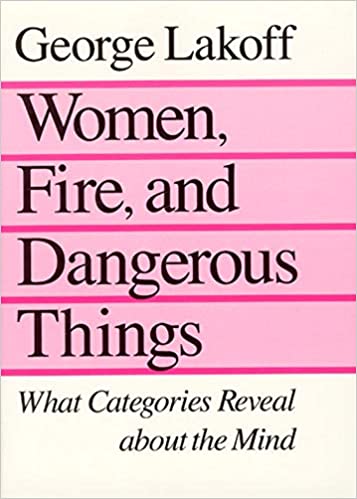 Класи іменників у дірбалі:
I – більшість істот, чоловіки
II – жінки, вода, вогонь, насилля та певні тварини
III – їстівні фрукти та овочі
IV – різні іменники, які не потрапляють у перші три класи
[Speaker Notes: Тут могли не всі суфікси однозначно виділятися (навіть із завданням 2), але загальну картину має бути видно:
-ŋgu, якщо слово закінчується на голосну та містить два склади;
-gu, якщо слово закінчується на голосну та містить більше ніж два склади;
-Du, якщо слово закінчується на приголосну, де D — це зімкнена приголосна того ж місця творення, що й останній звук слова.]
[Speaker Notes: Знову варто ще у перше завдання зазирати
корінь-n — корінь-l-muŋa — N-корінь-l-ŋay-muŋa
корінь-ɲu — корінь-y-muŋa — N-корінь-nay-muŋa]
[Speaker Notes: Класи нових слів
що спить = сплячий (д8)
+bu в останньому реченні]